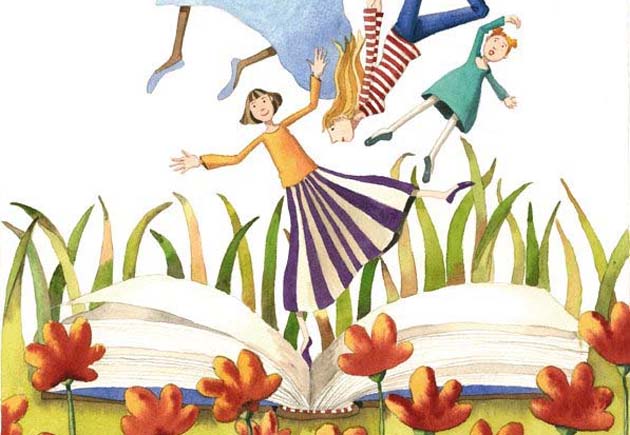 Modelos del Diseño Curricular
¿Qué es un Modelo de Diseño?
Un Modelo de Diseño es una representación de ideas, acciones y objetos, de modo tal que dicha representación sirva como guía a la hora de llevar el proyecto curricular a la práctica. 

Un modelo de diseño depende del objeto sobre el cuál se elabora así que existen diversos modelos, prácticos o teóricos. 

Estos modelos son el andamiaje intelectual pará proceder á la tarea de diseño, es una especie de esquema en donde incorporan todos aquellos aspectos considerados pertinentes desde la concepción de currículum. 

En síntesis la utilidad de un diseño reside en su capacidad pará provocar la reflexión sobre: la práctica, el contexto donde se realiza, los contenidos que incorpora, y á quienes se dirige.
a) Modelo por objetivos conductuales
Este es el modelo clásico fue iniciado por Bobbitt, derivado de la preocupación por los resultados de la enseñanza.

Este modelo concibe a la educación como un medio para obtener fines.

 En este los objetivos cobran mayor importancia, al respecto Tyler describe que un objetivo es “un enunciado que ilustra o describe la clase de comportamiento que se espera logre el estudiante de modo tal que cuando el comportamiento sea alcanzado, este sea reconocido”
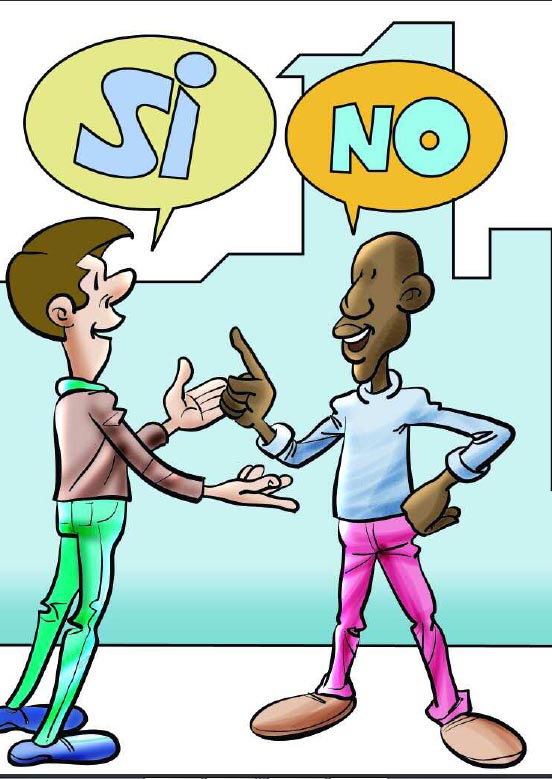 Este modelo se basa en cuatro aspectos: 

Determinar los fines que desea alcanzar la escuela: se analiza en este punto al alumno, la vida exterior a la escuela, y el contenido de las materias de estudio. 

Seleccionar las experiencias educativas: Se eligen aquellas que lleven al mejor alcance de estos fines.
 
Organizar las experiencias educativas: Se otorga un orden a las actividades y experiencias a través de unidades, cursos y programas. 

Comprobar del logro propuesto: Corresponde a la evaluación de resultados, es decir en que medida el currículum y la enseñanza satisfacen los objetivos formulados.
Como se puede observar en el modelo Tyleriano, todos los aspectos dependen de la formulación clara de los objetivos, lo que concuerda en gran medida con Taba, H. (1962), quien otorga gran valor él orden en la adopción de decisiones y en la manera de tomarlas, el orden que propone es el siguiente:
1. Diagnostico de las necesidades. 
2. Formulación de objetivos. 
3. Selección de contenidos. 
4. Organización de los contenidos. 
5. Selección de las actividades de aprendizaje. 
6. Determinar lo que se va á evaluar así como los medios pará hacerlo.
b) Modelo de proceso
Este modelo pretende flexibilizar el diseño, rechazando la idea de someter los contenidos y actividades de aprendizaje á la especificación de objetivos de comportamiento concibiendo él conocimiento humano como algo vivo, producto del pensamiento del hombre pero que también está en construcción. 

En este modelo resalta la diferencia entre objetivos de instrucción (objetivos de ejecución, aquellos que encaminan al alumno hacia una conducta previamente determinada) y los objetivos expresivos (que describen una situación de aprendizaje, e identifican una actividad en la que se encontrará sumergido el aprendiz o un problema que tendrá que resolver, sin mencionar lo que tiene que aprender el alumno en esa situación).
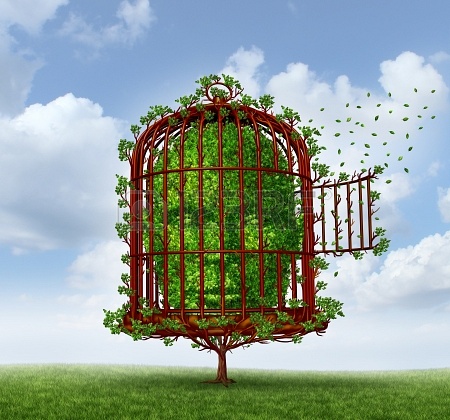 Es con base en lo anterior que algunos autores se refieren á este modelo como ‘currículo abierta’ ya que no hace referencias explicitas a una conducta terminal. 

Es importante resaltar que el aspecto principal de este modelo es el maestro, ya que en gran medida es quien diseña y desarrolla el currículum, tarea que requiere de dominio del contenido, elaboración de juicos, comprensión, conocimientos didácticos, etc., donde el diseño y el desarrollo están estrechamente unidos, por lo que si el docente no es un profesional que toma decisiones antes, durante y después del proceso de enseñanza-aprendizaje se puede convertir en una debilidad pará el modelo.
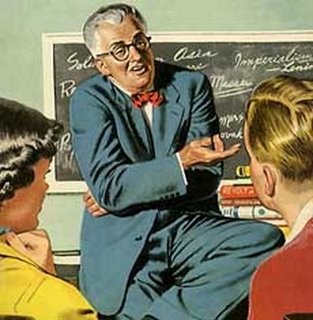 c) Modelo de investigación
Por ultimo, Stenhouse propone el modelo de investigación, el cuál busca un compromiso más profundo por parte del profesor, ya que en este modelo el currículum se concibe como una investigación de la cuál emanan permanentemente propuestas de innovación. 

Desde está perspectiva emanan las siguientes características: 

En este modelo, el diseñador es percibido como un investigador. 
El currículum está pensado más en términos hipotéticos que en un producto acabado.
El currículo se plantea como la investigación de problemas a solucionar. 
El currículo debe recoger las variables del contexto de la escuela y su ambiente. 
La participación del profesor es fundamental puesto que ellos mismos deben estudiar su enseñanza.
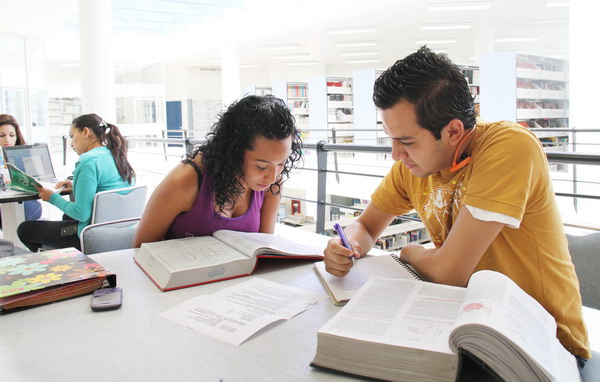 BIBLIOGRAFÍA
Casarini Ratto, M. (2010). Teoría y Diseño Curricular. México, D.F. :
Trillas.
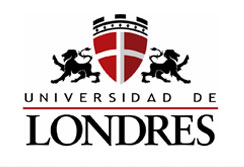 Tania Ortega
Ruth Cruz
Anie Priego
Valeria Reyes 
Elizabeth Ramírez